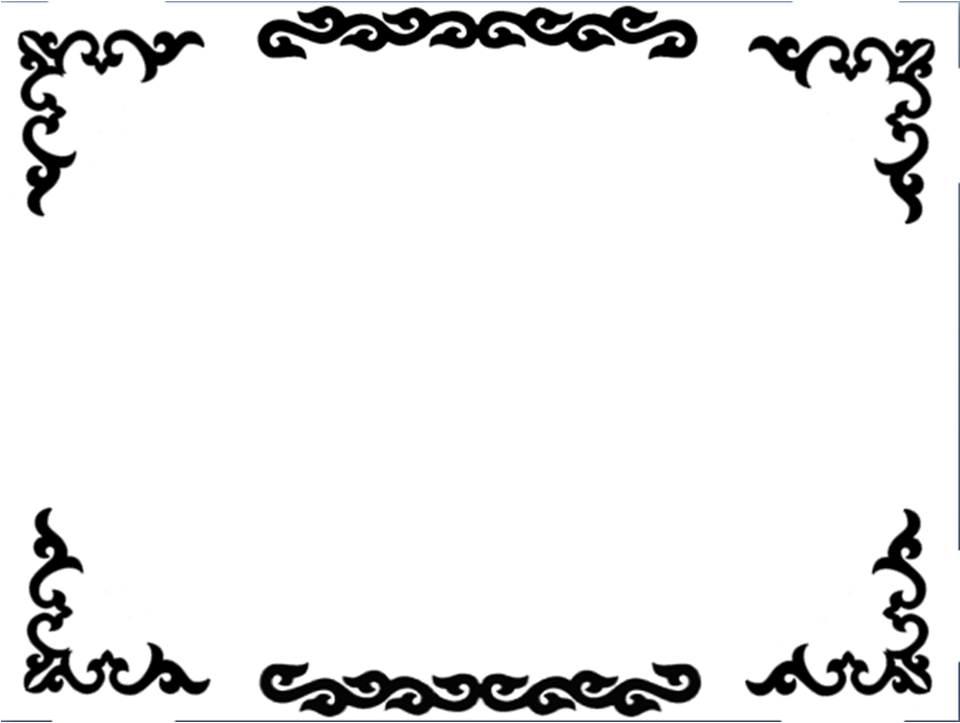 СИММЕТРИЯ 
В ОРНАМЕНТАХ 
ТУВИНСКИХ НАЦИОНАЛЬНЫХ КОСТЮМОВ
Монгуш Аржаана, 11 класс
Руководитель:
Ондар Э. К.
учитель математики
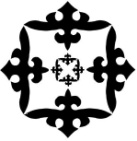 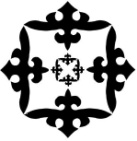 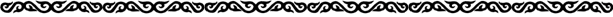 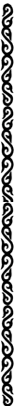 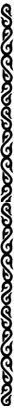 Актуальность темы
Аппликация и вышивка на одежде тувинцев, самобытность и высокие художественные достоинства тувинских национальных орнаментов привлекли наше внимание. Сложность орнаментальных форм дает нам возможность показать красоту математики, ее органичность в окружающем нас мире. В данной работе мы исследовали мотив композиции и типовой состав рисунка тувинского национального костюма с точки зрения математики.
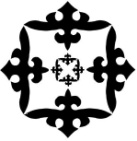 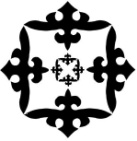 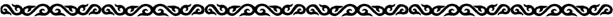 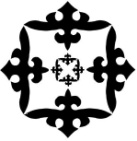 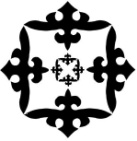 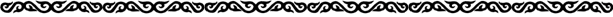 Цель исследования
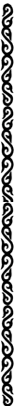 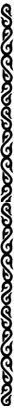 Изучение  симметрии в орнаментах тувинских национальных костюмов.
Задачи исследования
Изучить литературу о законах построения орнамента и видах симметрии; 
 изучить декор и мотивы орнамента тувинского национального костюма;
 выявить и проанализировать математические законы построения тувинского орнамента; 
создать орнаменты по законам симметрии с использованием национальных мотивов.
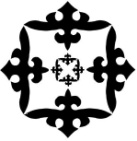 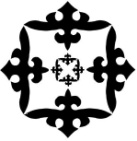 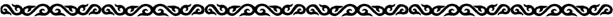 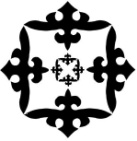 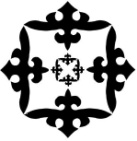 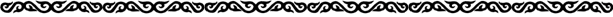 Методы исследования
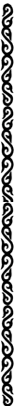 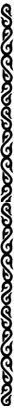 Анализ литературы по изучаемым вопросам;
фотографирование тувинских национальных костюмов и элементов декора; 
сравнение и анализ полученных фотографий; 
опрос людей, занимающихся пошивом национальных костюмов;
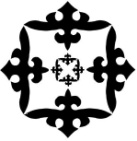 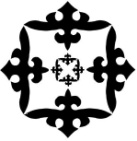 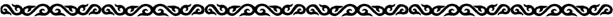 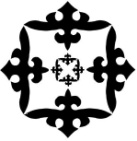 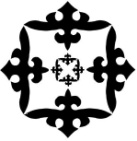 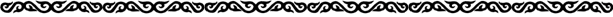 Основные термины
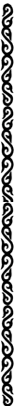 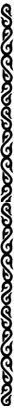 Ушаков
ОРНАМЕНТ [латин. ornamentum]. Живописное, графическое или скульптурное украшение, состоящее из стилизованного сочетания геометрических, растительных или животных мотивов.
Брокгауз и Ефрон
ОРНАМЕНТ (от лат. ornamentum - украшение) – узор, выполненный на одной плоскости или рельефно, одноцветный или многоцветный, состоит из ритмически упорядоченных элементов и используется  для украшения архитектуры.
Даль
ОРНАМЕНТАЛЬНОСТЬ – первооснова народного декоративного искусства, а симметрия в ней закономерность организации цветных пятен и масс. 
ФУНДАМЕНТАЛЬНАЯ ОБЛАСТЬ – минимальная площадь повторяющегося рисунка, включающая мотив и расстояние до соседнего мотива. 
МОТИВ – это главный элемент орнамента, основная его составляющая.
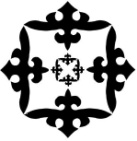 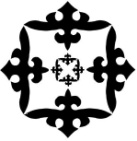 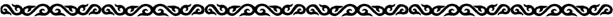 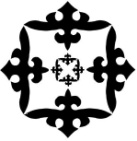 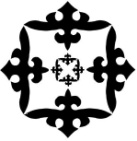 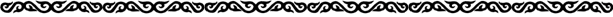 Мотивы тувинских орнаментов
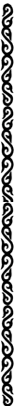 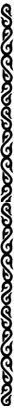 Женское начало, благопожелание женственности
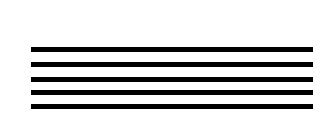 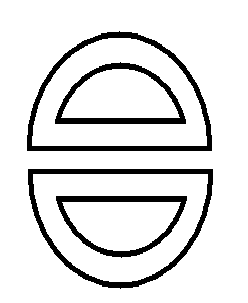 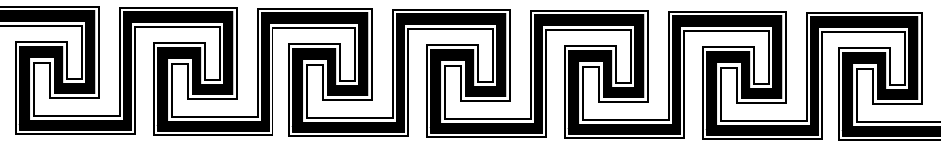 Культовый знак мужской силы
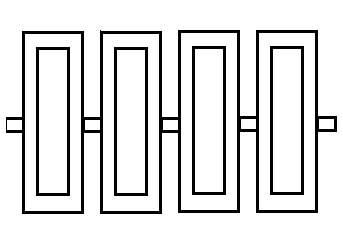 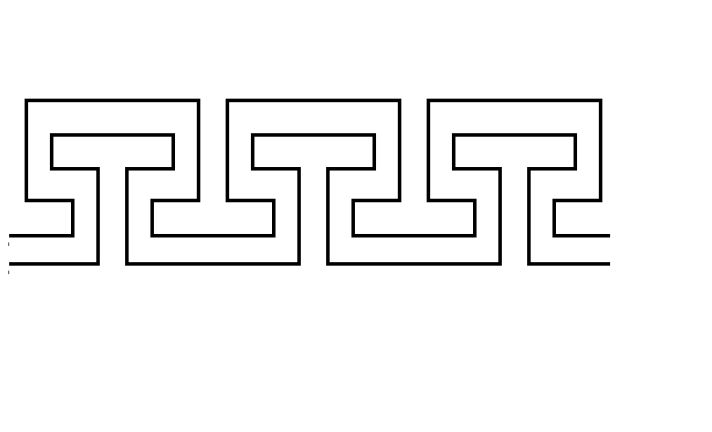 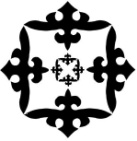 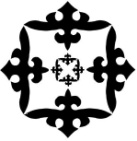 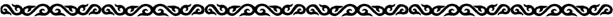 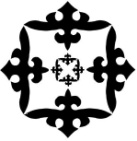 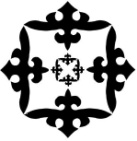 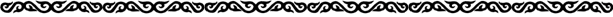 Мотивы тувинских орнаментов
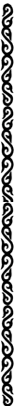 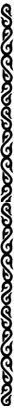 Стежки, по которым можно было определить принадлежность к роду
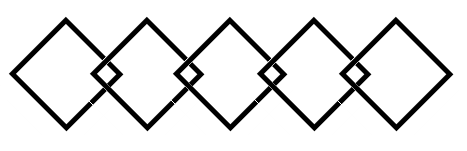 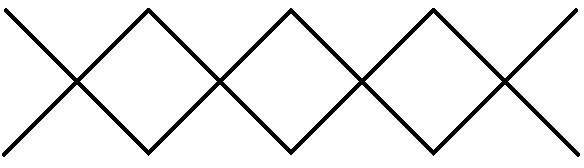 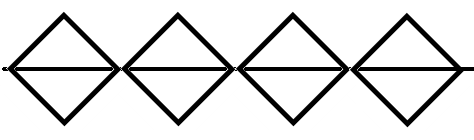 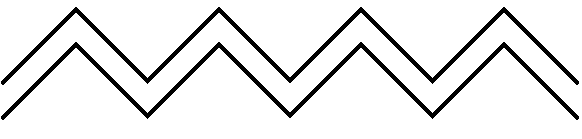 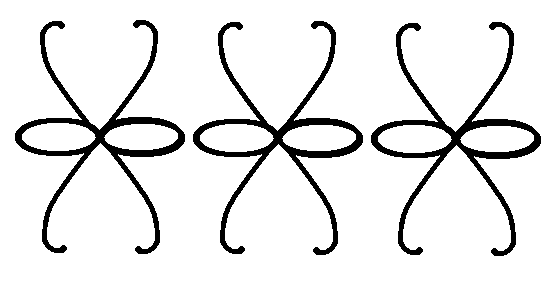 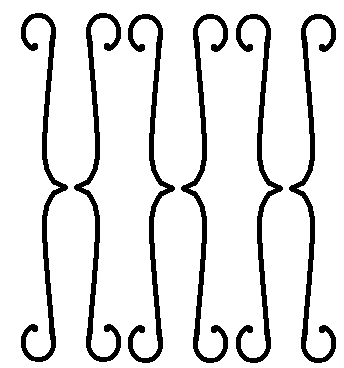 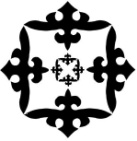 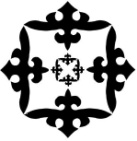 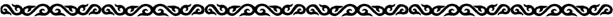 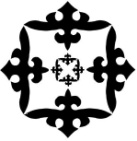 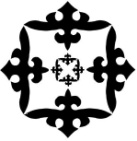 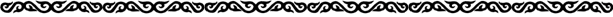 Мотивы тувинских орнаментов
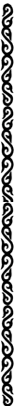 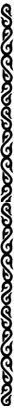 Животные мотивы
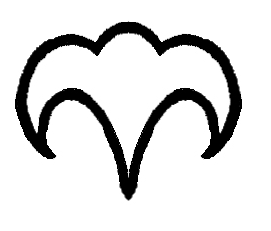 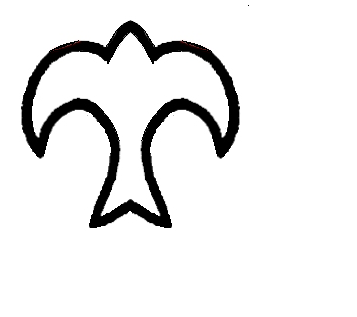 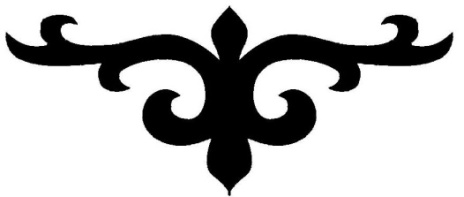 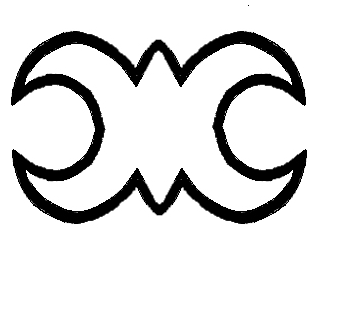 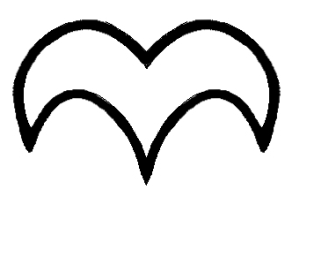 Рога диких и домашних животных. 
(Олень, марал, архар, горный козёл)
Шкуры животных
Летящая птица
Растительные мотивы
Географические  мотивы
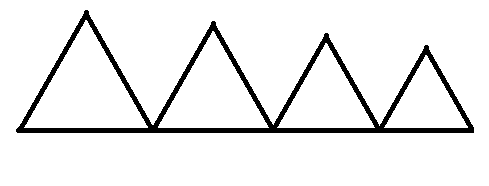 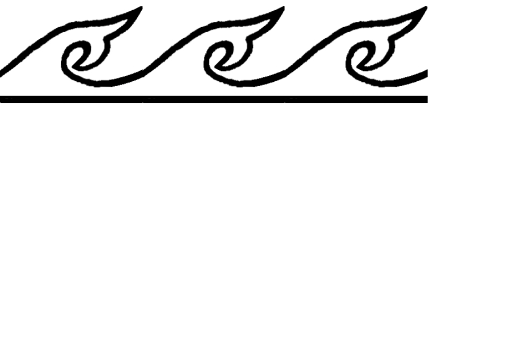 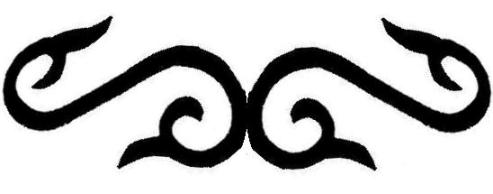 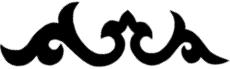 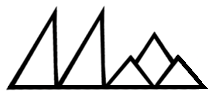 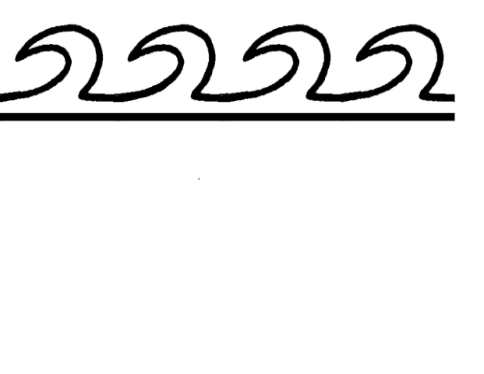 Священные горы Тувы
Бурные реки  Тувы
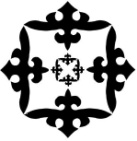 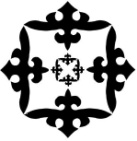 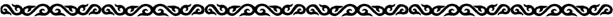 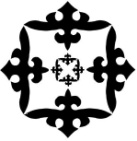 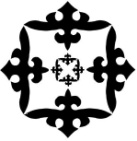 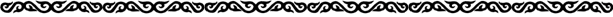 Симметрия в 
национальных мотивах
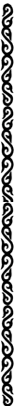 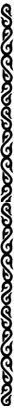 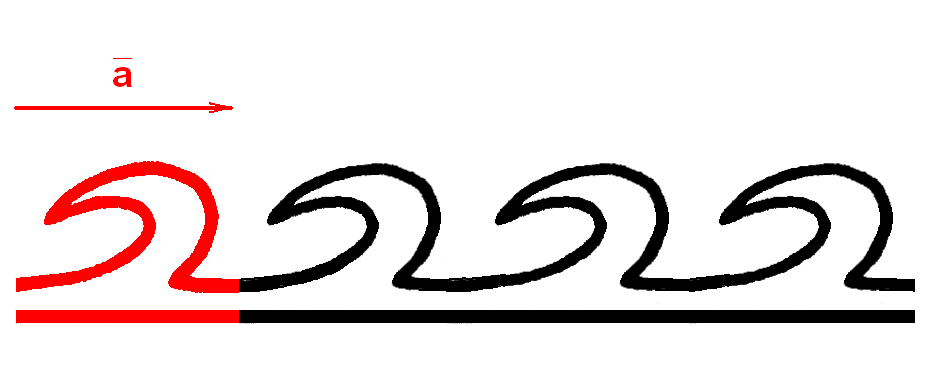 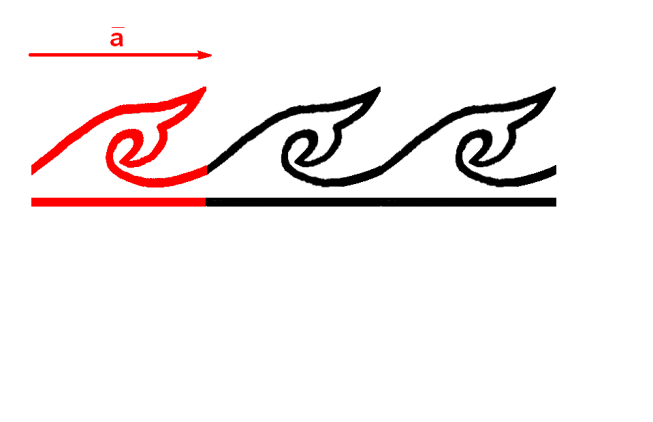 Параллельный перенос
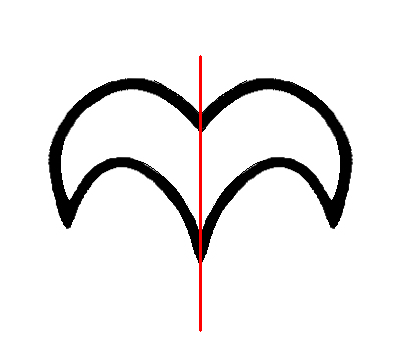 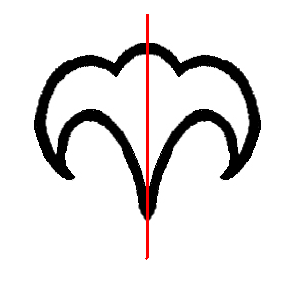 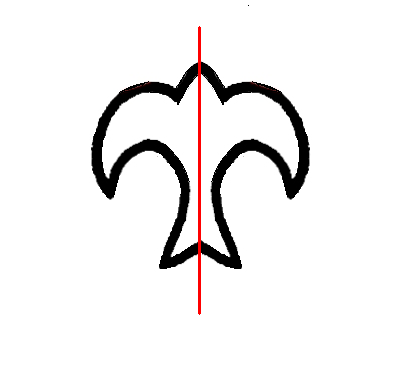 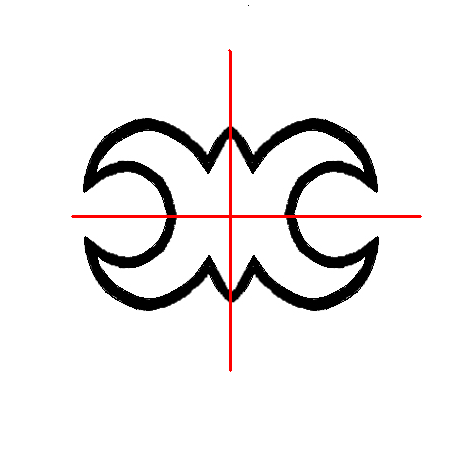 Осевая симметрия
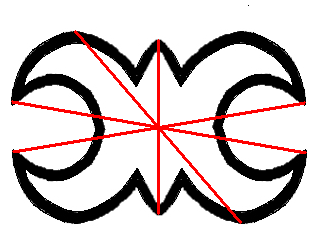 Центральная симметрия
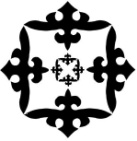 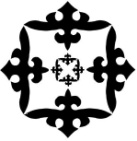 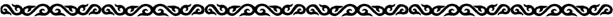 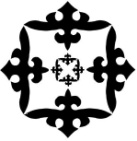 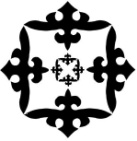 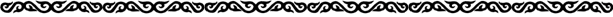 Виды орнаментов
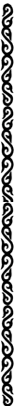 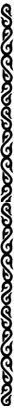 Ленточный орнамент или бордюр.
Бордюром называют плоскую геометрическую фигуру, которая  состоит из одинаковых фигур выстроенных на одной линии с помощью параллельного переноса.
Круговые орнаменты или розетки.
Геометрические приемы используемые при составлении розеток: деление окружности на равные части с помощью транспортира, использование симметрии. Основообразующей формой этого орнамента является круг, разделенный на части, в одной части которого рисуется узор, а потом с помощью симметрии повторяется в других частях круга.
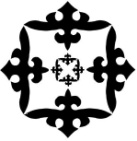 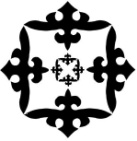 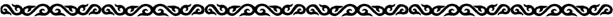 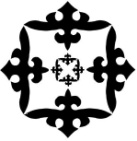 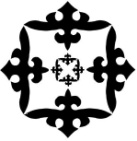 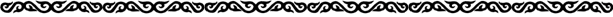 Бордюр
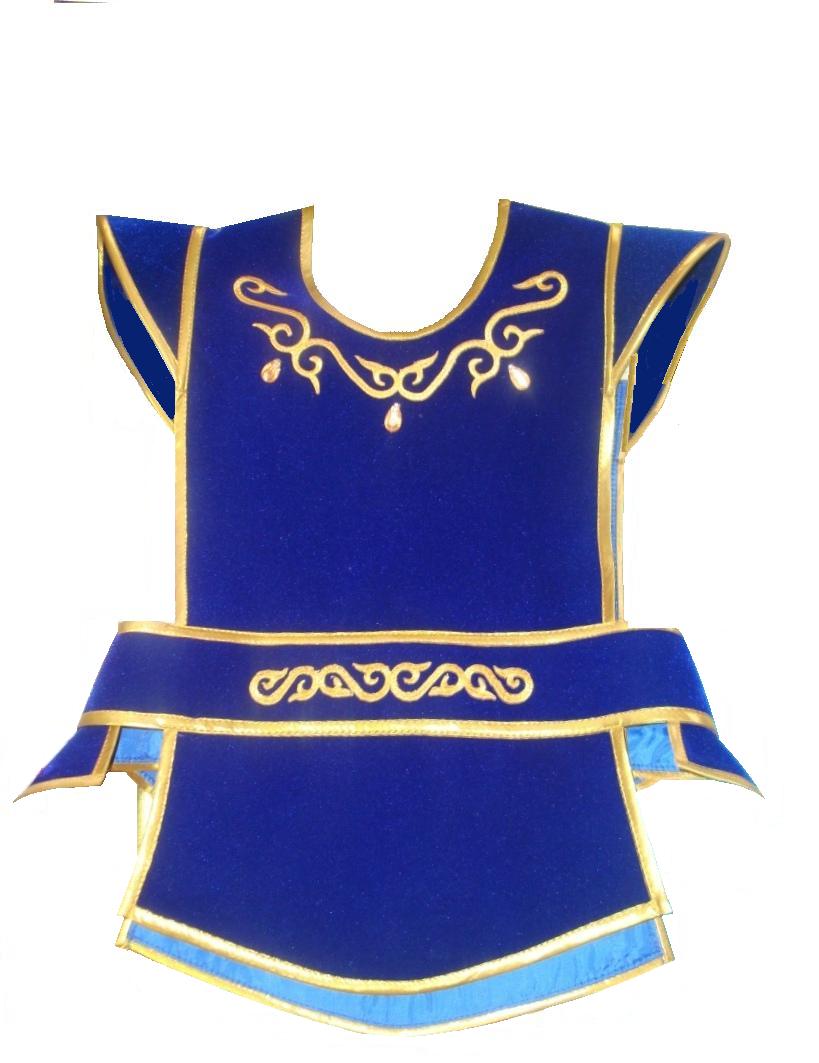 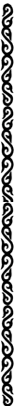 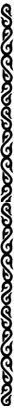 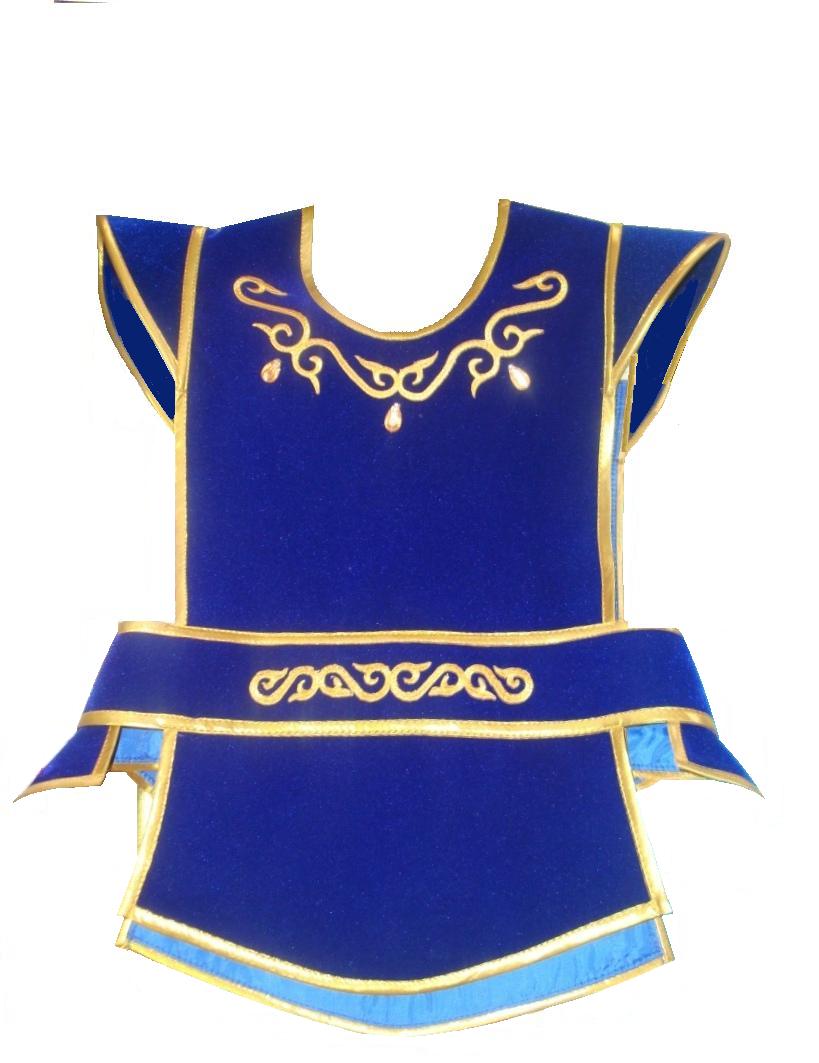 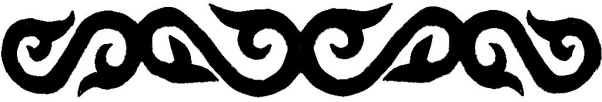 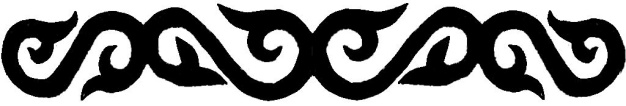 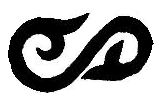 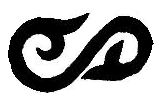 Бордюр с параллельным переносом на вектор ā
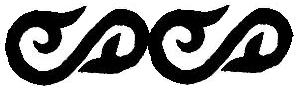 ā
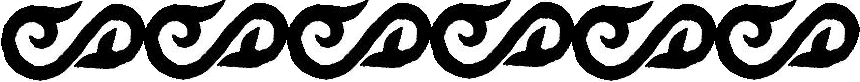 ā
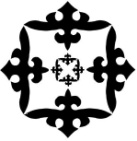 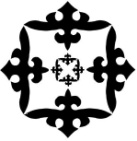 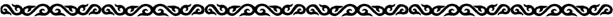 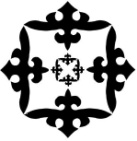 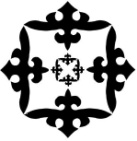 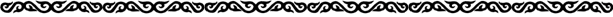 Бордюр
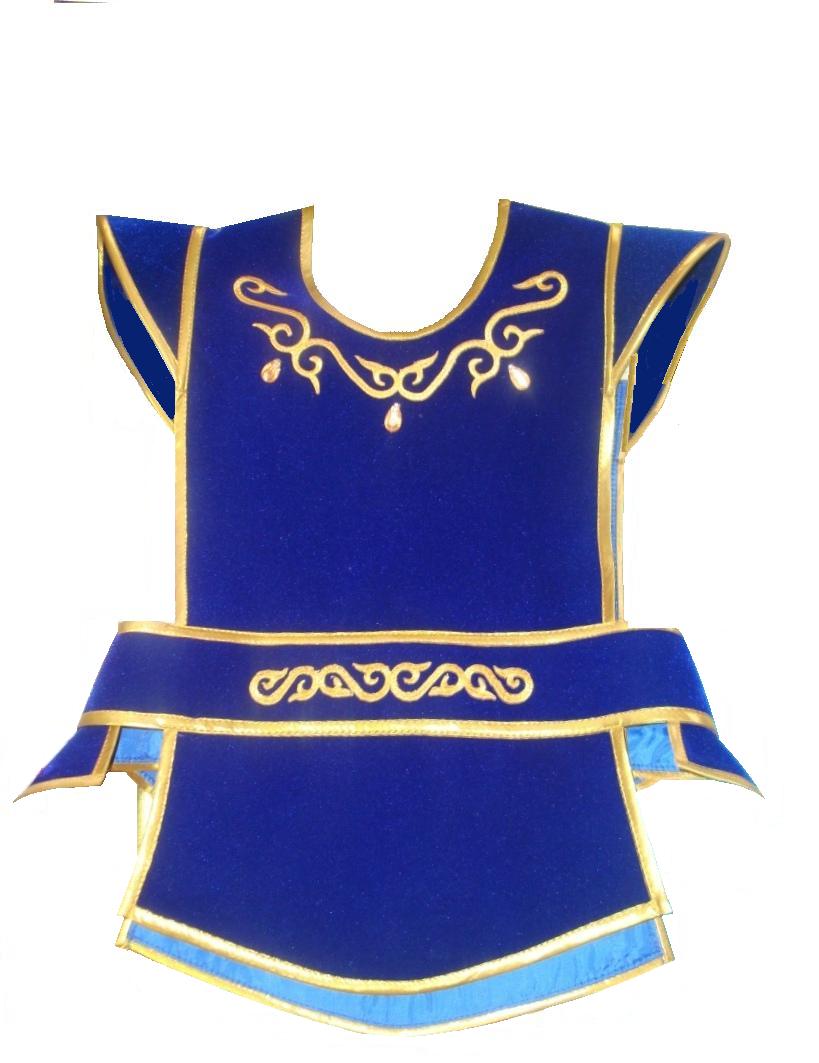 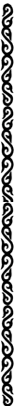 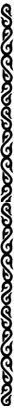 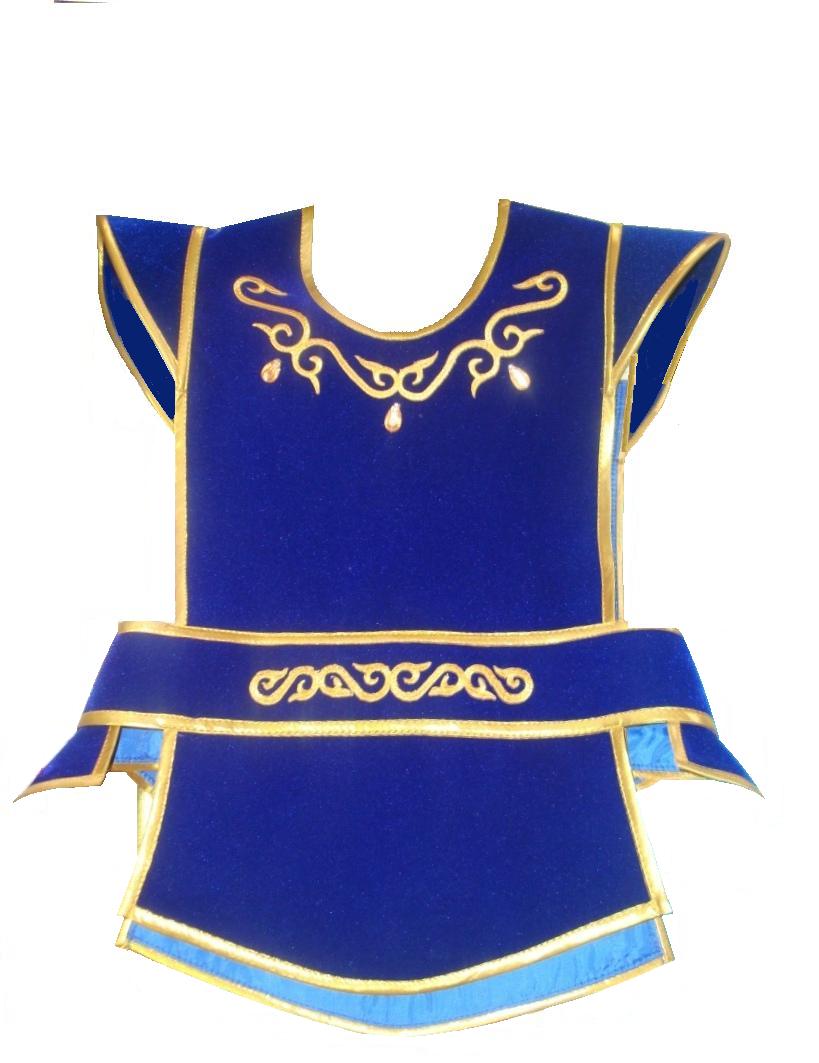 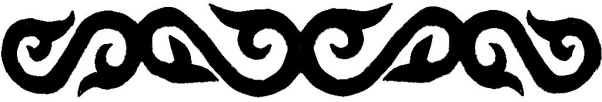 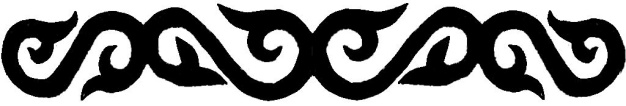 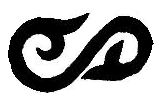 Бордюр, который имеет ось симметрии параллельную вектору ā
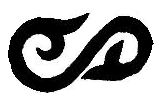 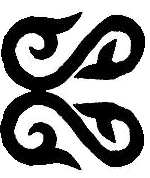 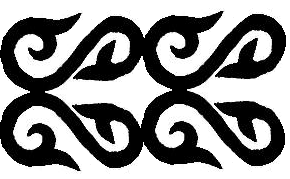 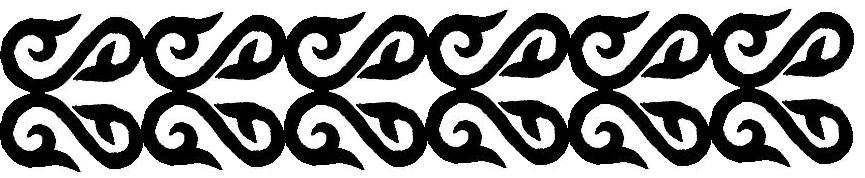 ā
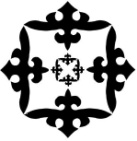 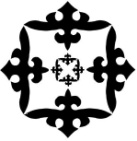 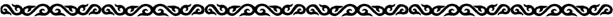 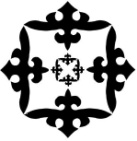 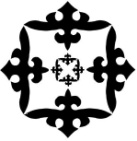 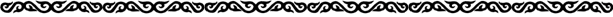 Бордюр
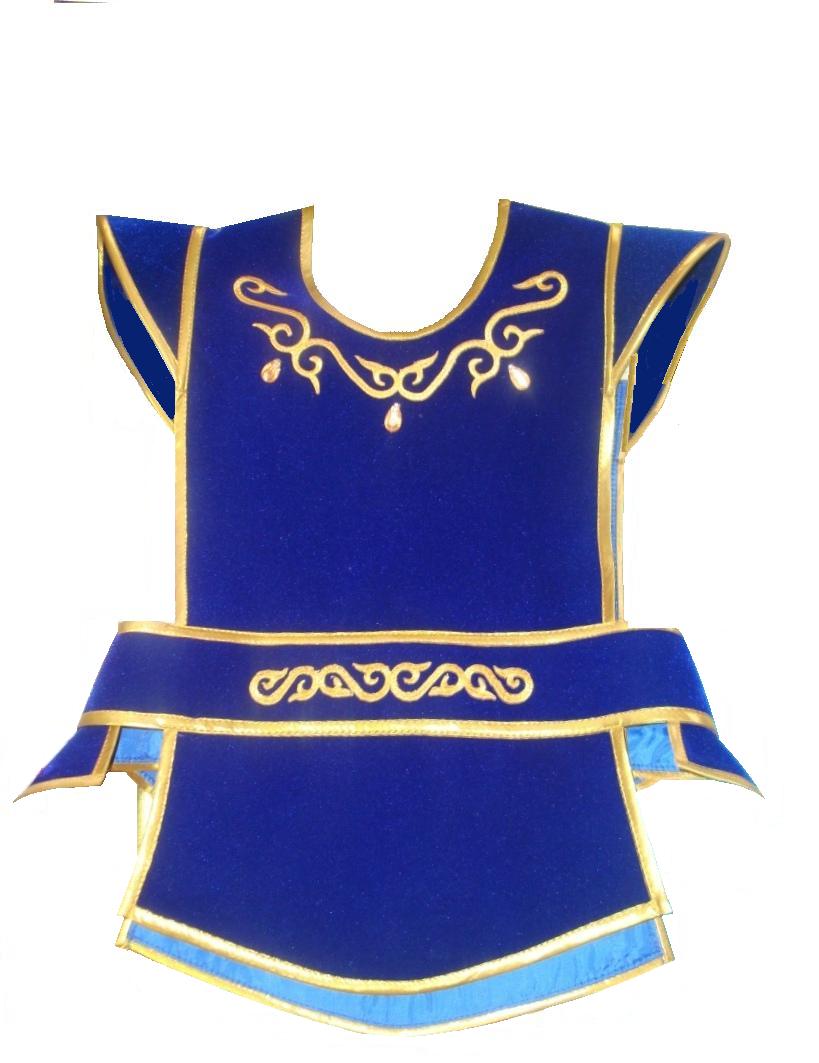 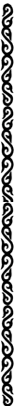 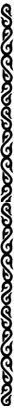 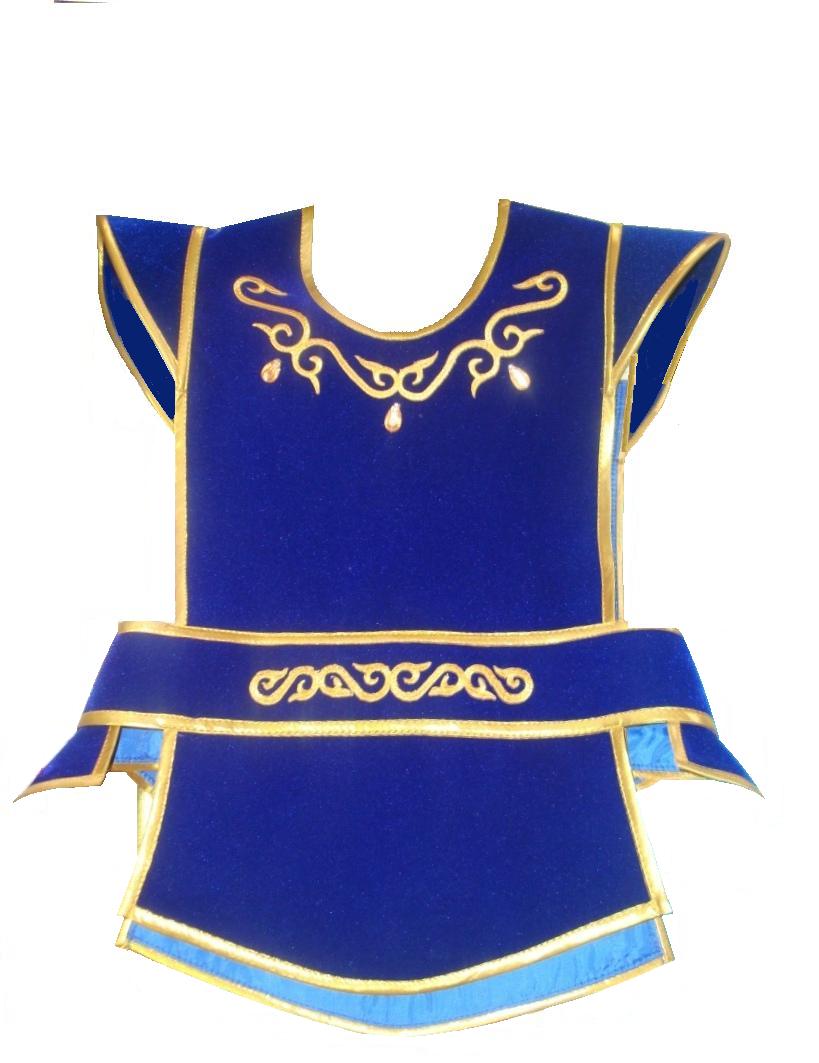 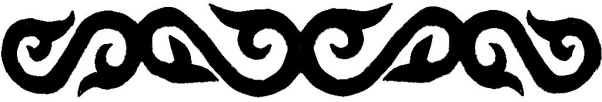 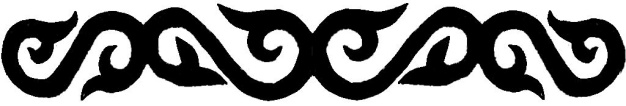 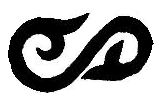 Бордюр, который имеет  две оси симметрии  – параллельную вектору ā и перпендикулярную вектору ā
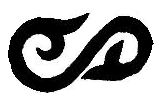 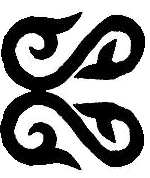 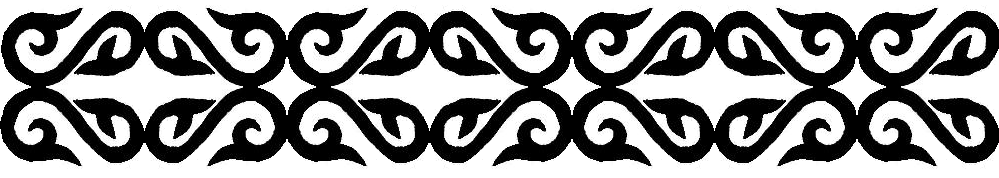 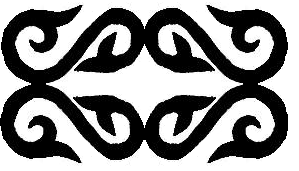 ā
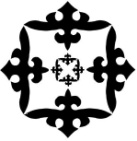 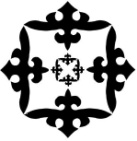 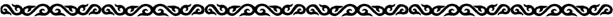 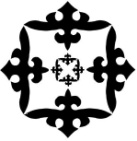 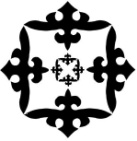 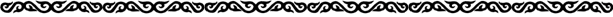 Бордюр
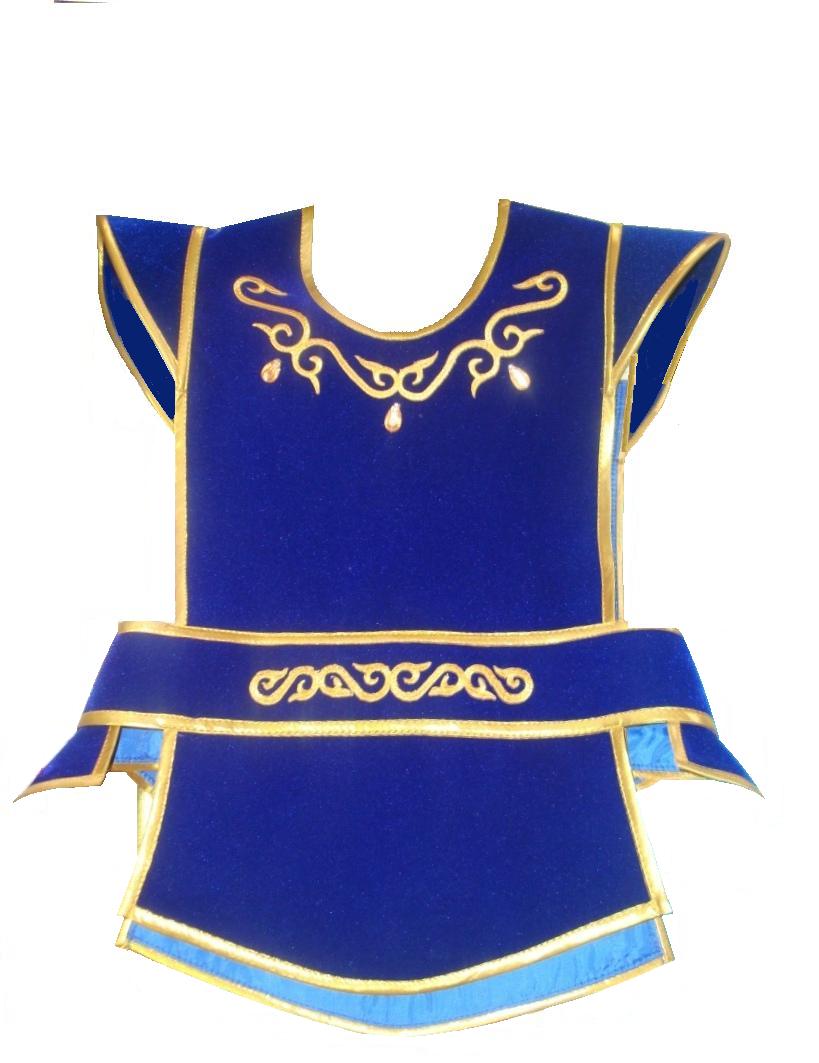 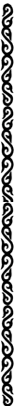 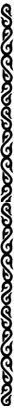 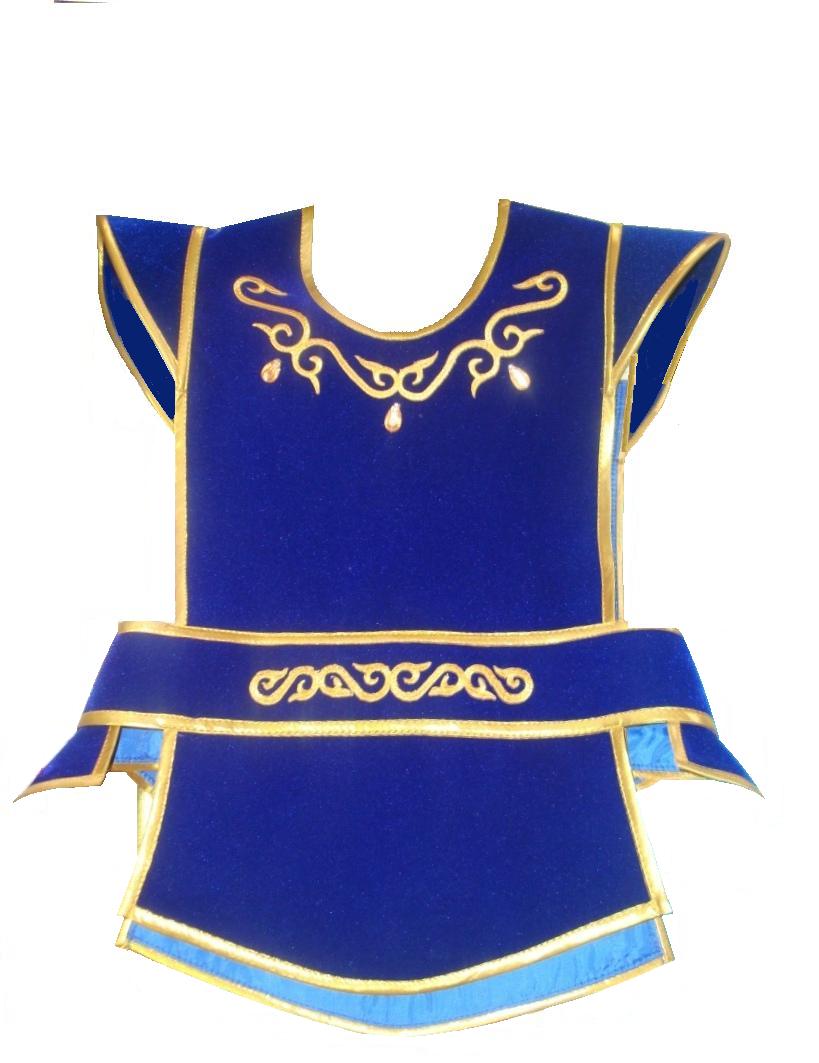 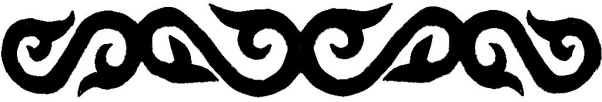 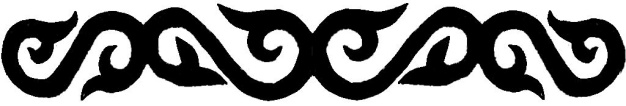 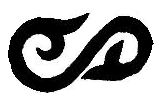 Бордюр, который имеет ось симметрии перпендикулярную вектору ā
ā
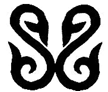 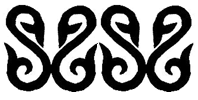 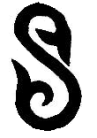 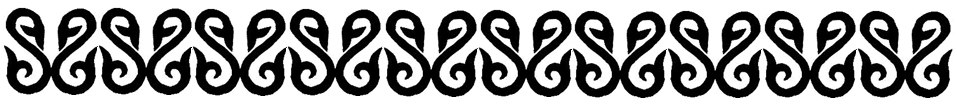 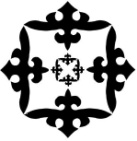 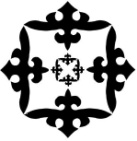 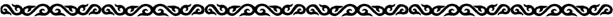 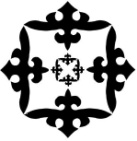 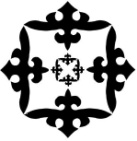 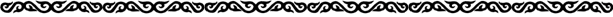 Бордюр
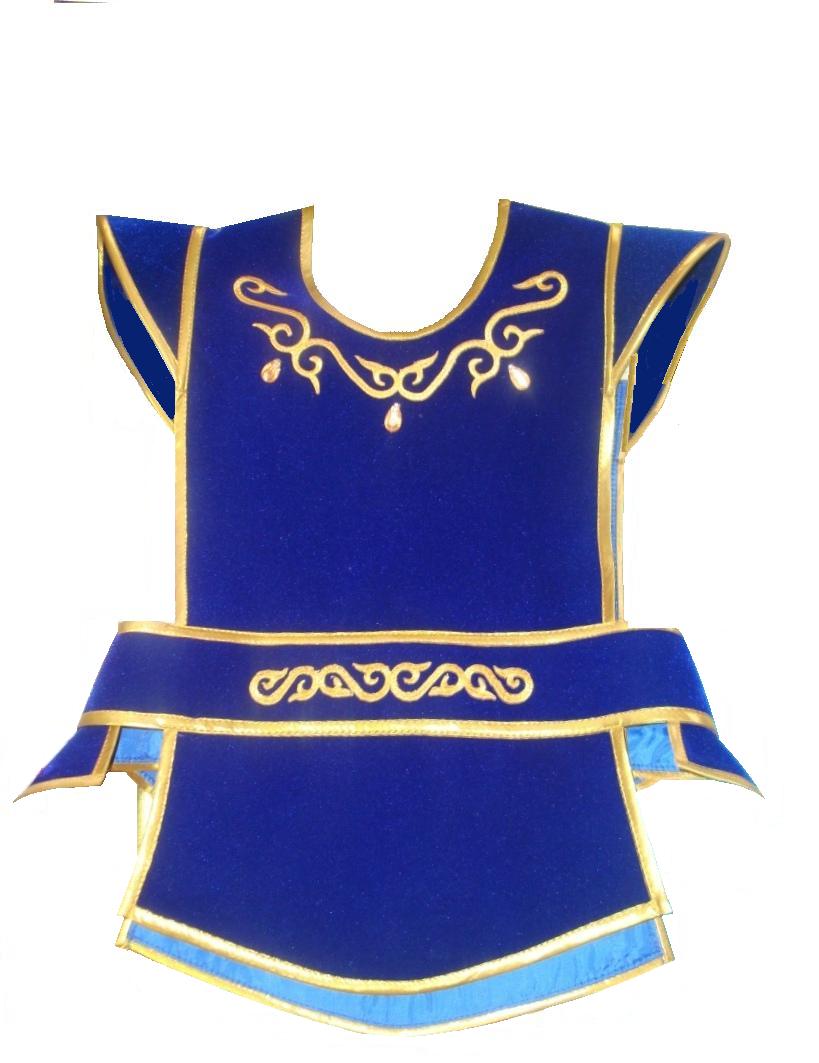 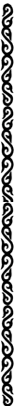 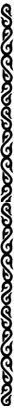 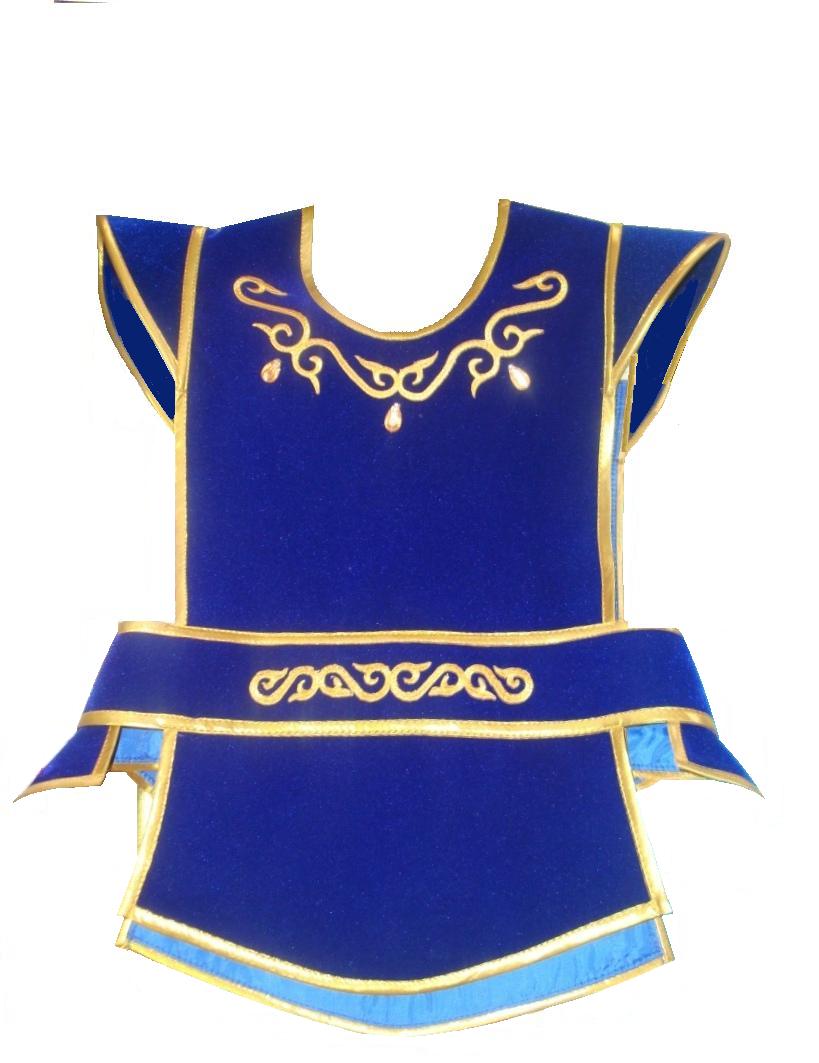 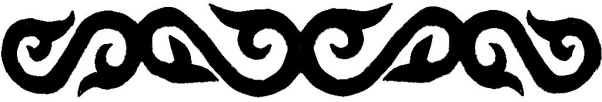 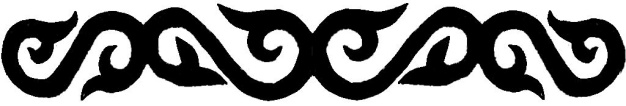 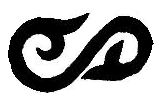 Бордюр, который строится с помощью осевой симметрии и параллельного переноса
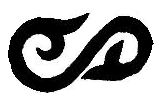 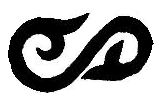 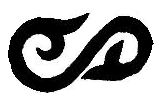 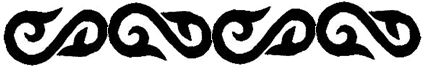 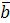 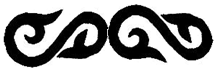 ā
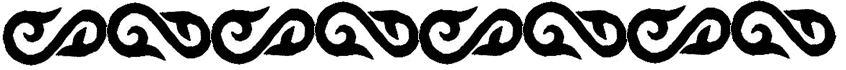 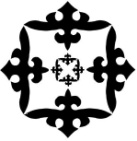 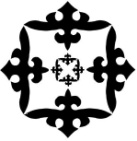 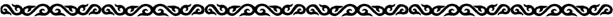 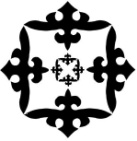 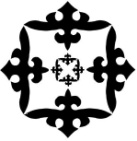 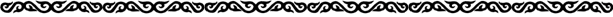 Бордюр
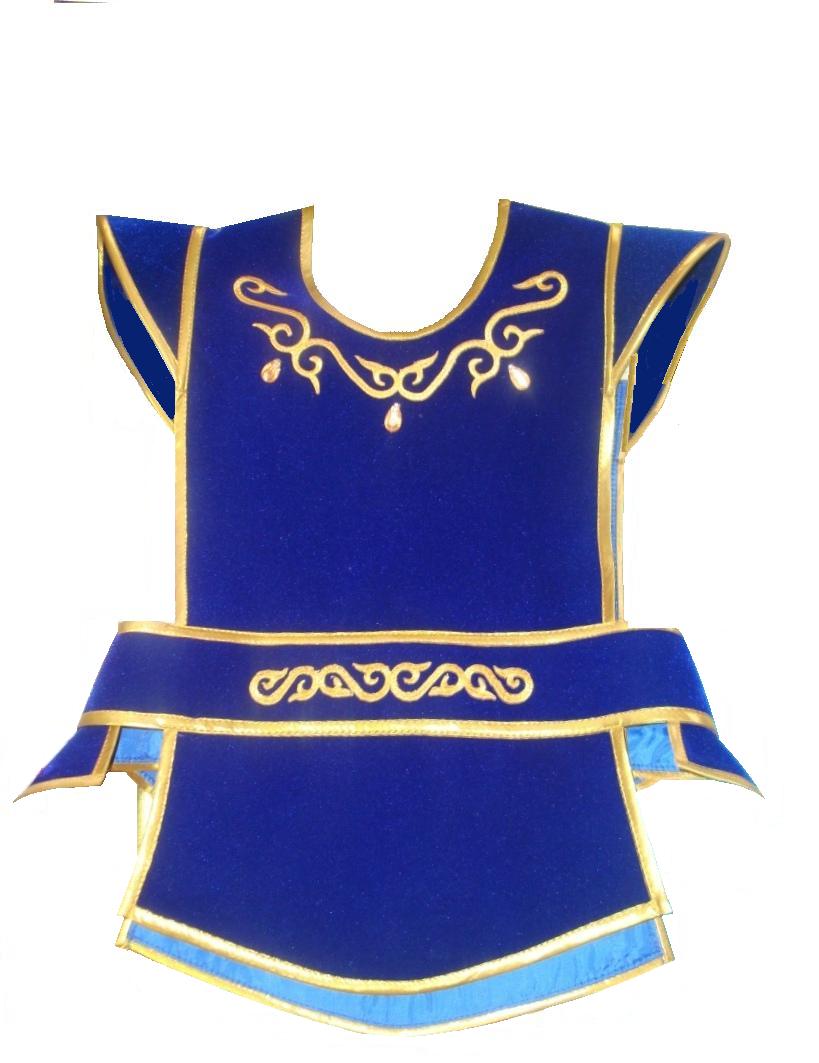 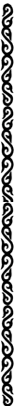 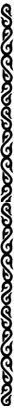 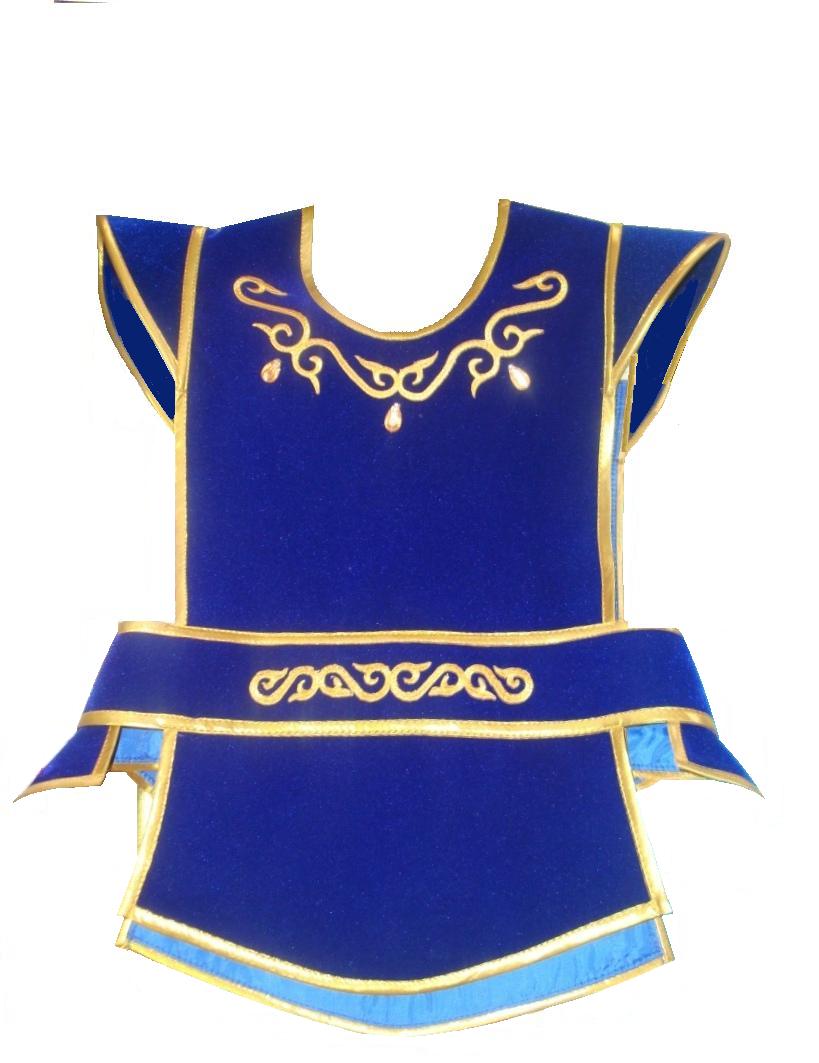 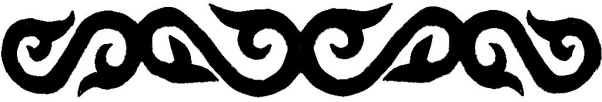 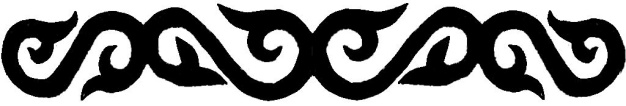 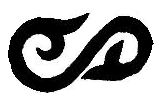 Бордюр, фундаментальная область которого имеет центр симметрии
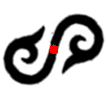 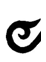 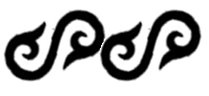 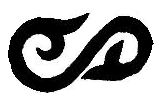 ā
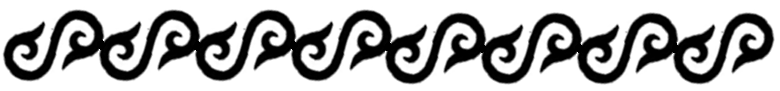 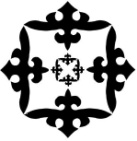 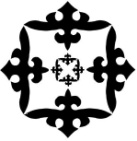 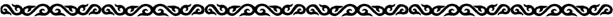 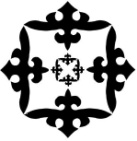 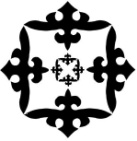 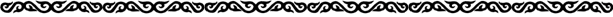 Бордюр
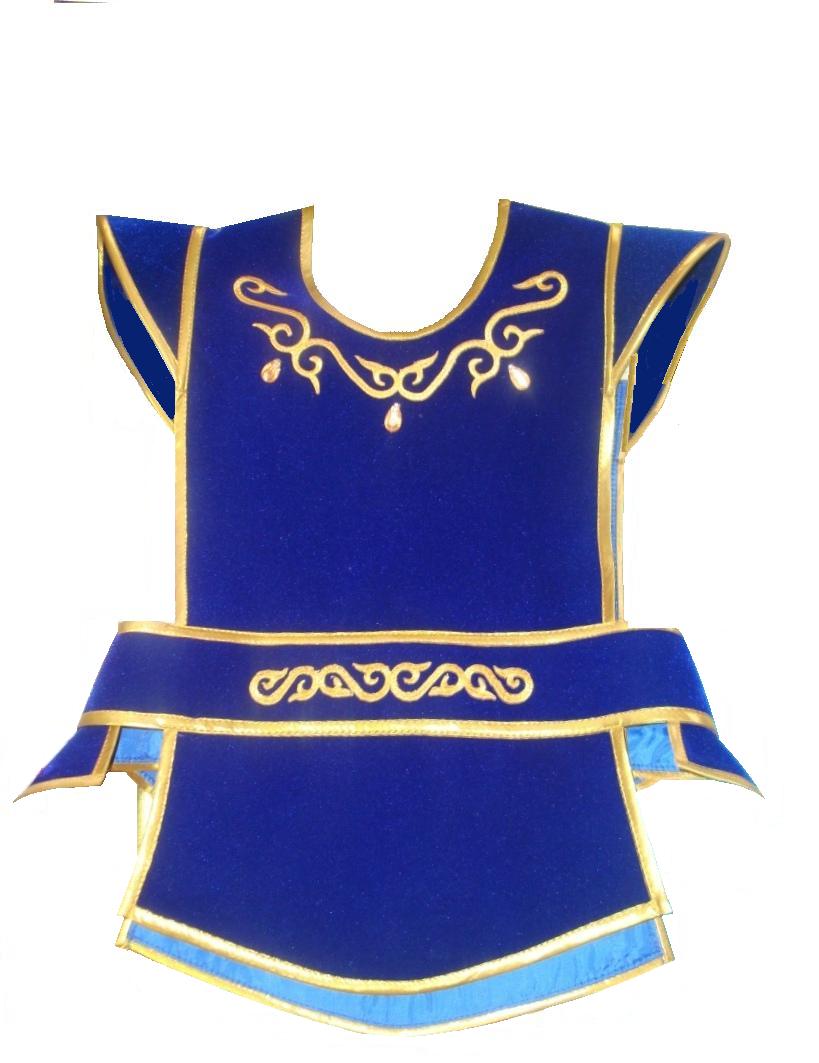 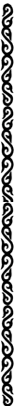 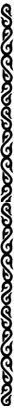 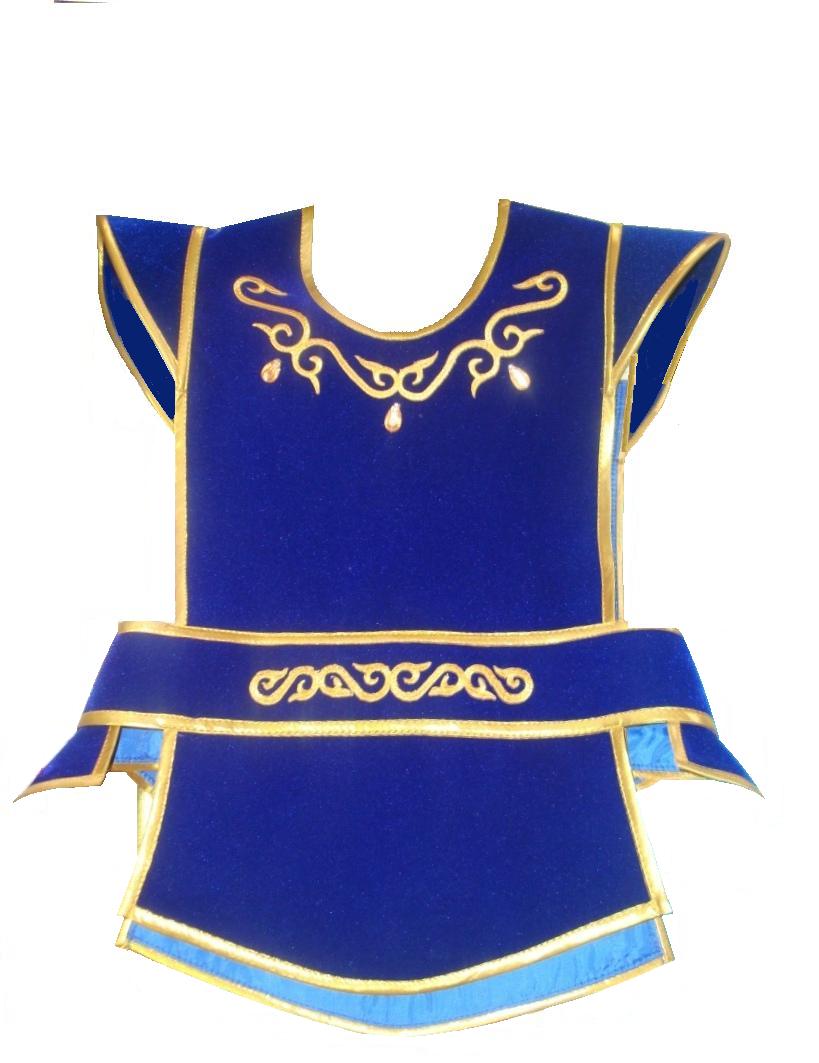 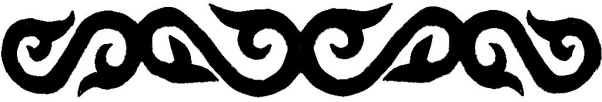 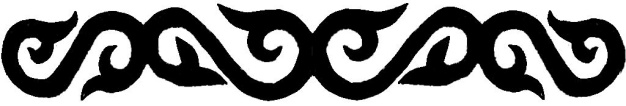 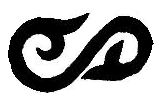 Бордюр, который имеет центр симметрии
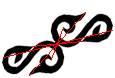 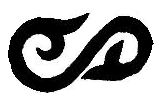 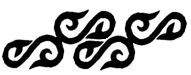 ā
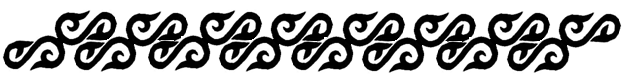 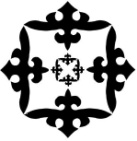 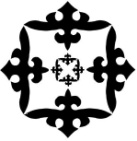 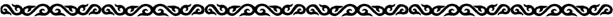 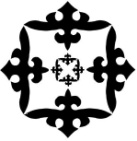 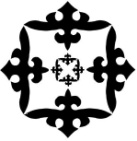 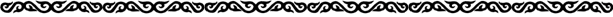 Розетка
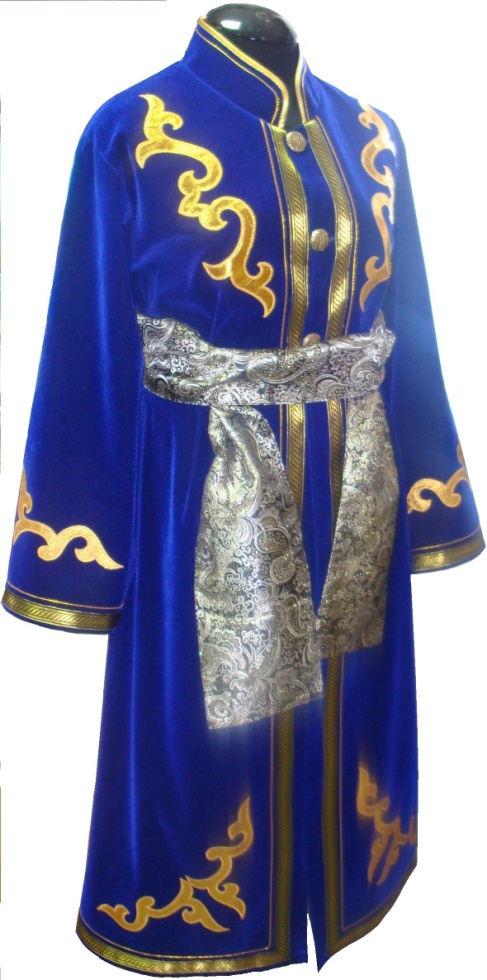 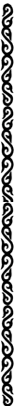 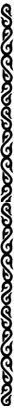 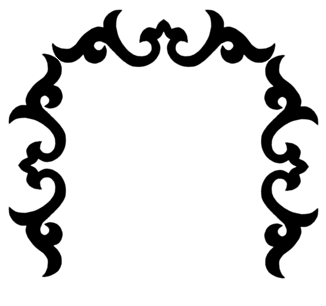 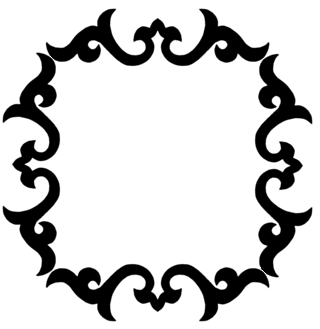 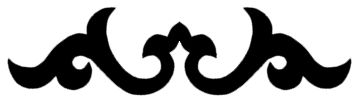 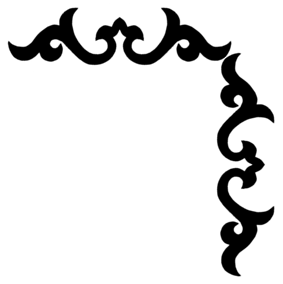 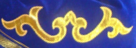 Розетка, которая построена с помощью поворота на угол 900 и имеющая 4 оси симметрии
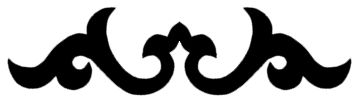 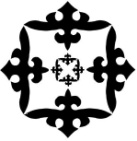 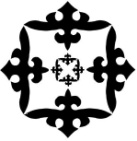 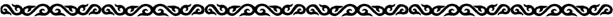 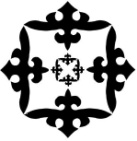 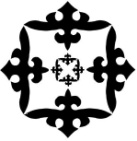 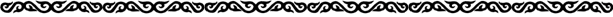 Розетка
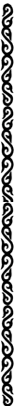 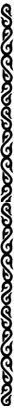 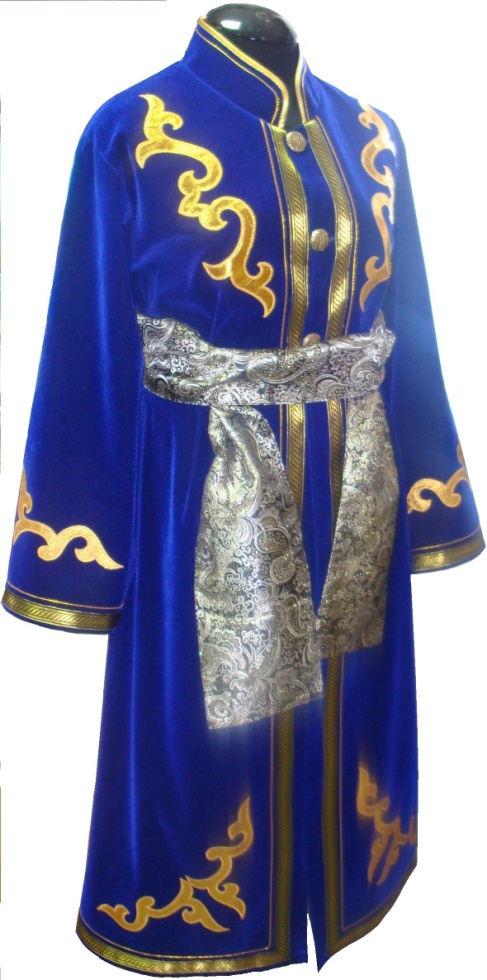 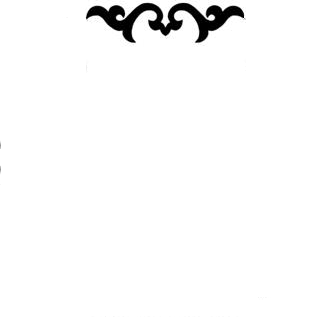 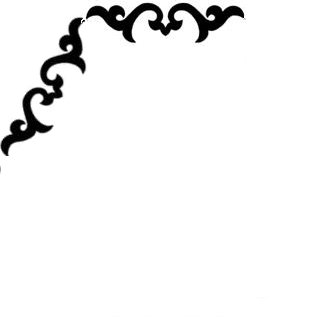 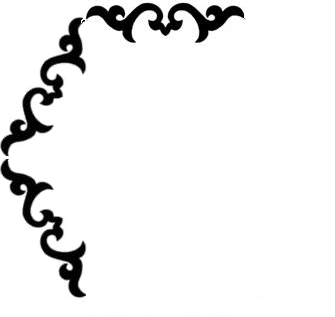 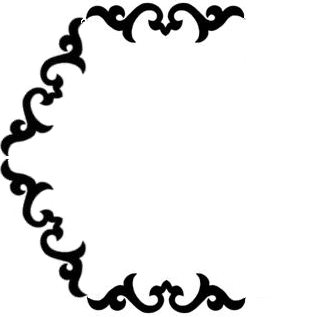 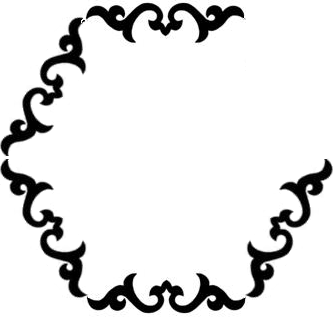 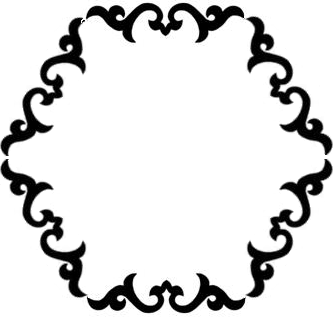 Розетка, которая построена с помощью поворота на угол 600 и имеющая 6 осей симметрии
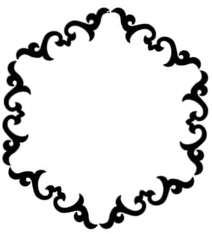 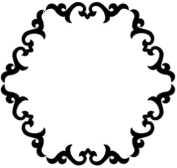 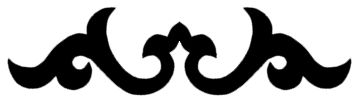 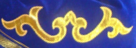 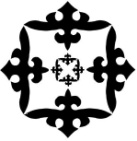 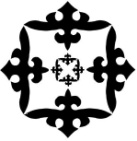 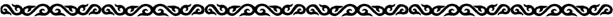 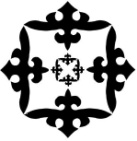 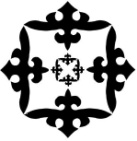 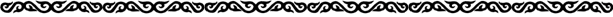 Розетка
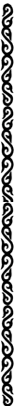 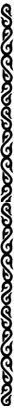 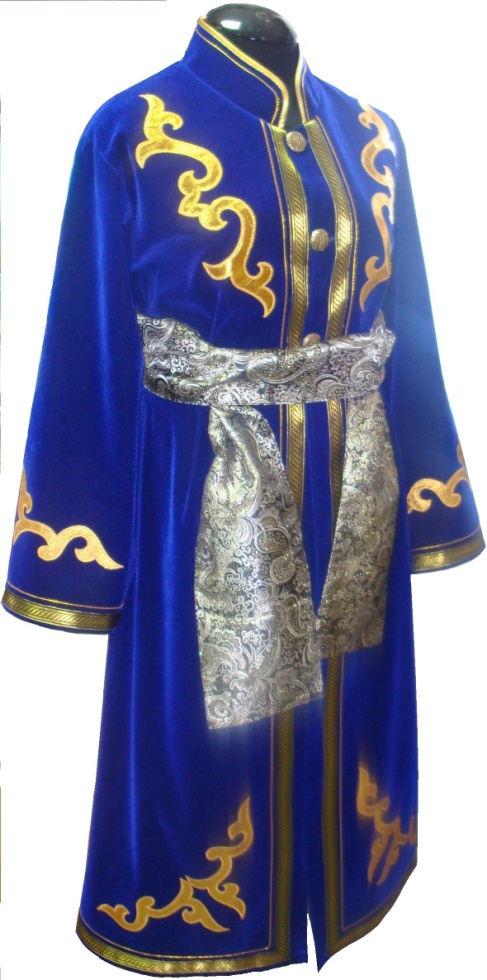 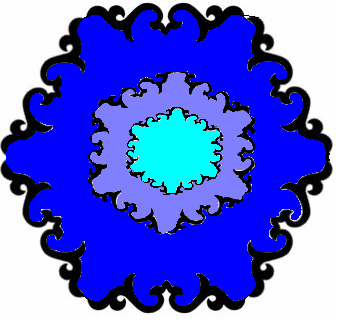 Розетка, которая построена с помощью поворота на угол 600 и имеющая 6 осей симметрии
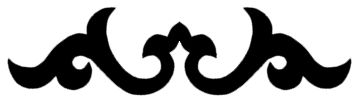 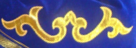 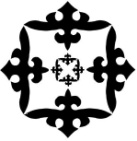 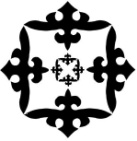 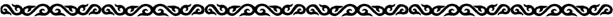 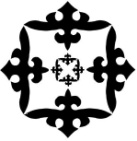 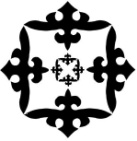 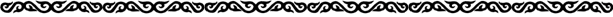 Розетки
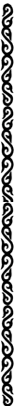 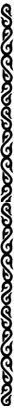 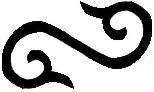 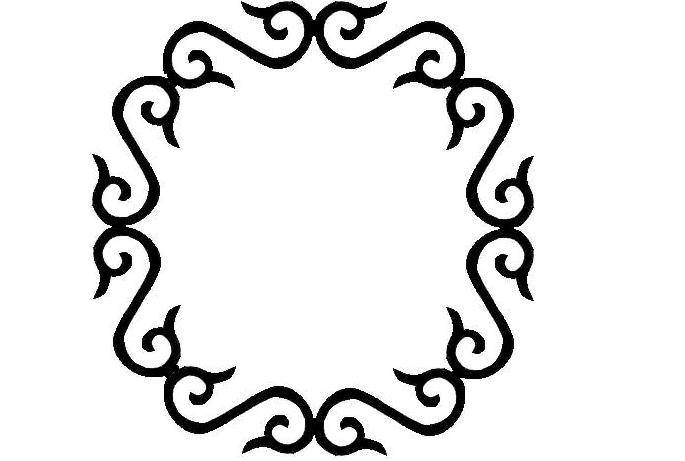 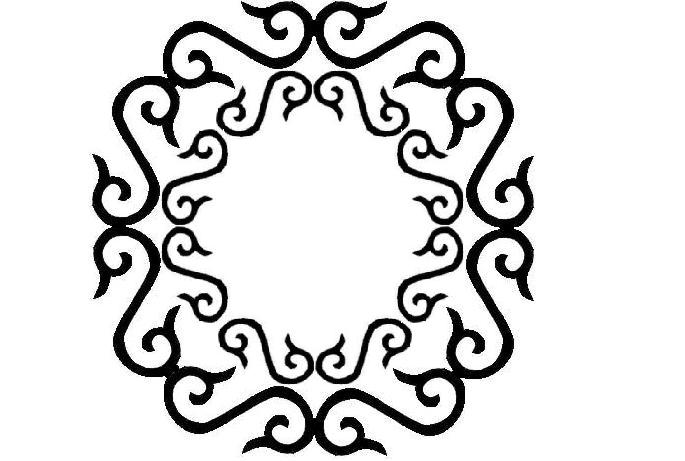 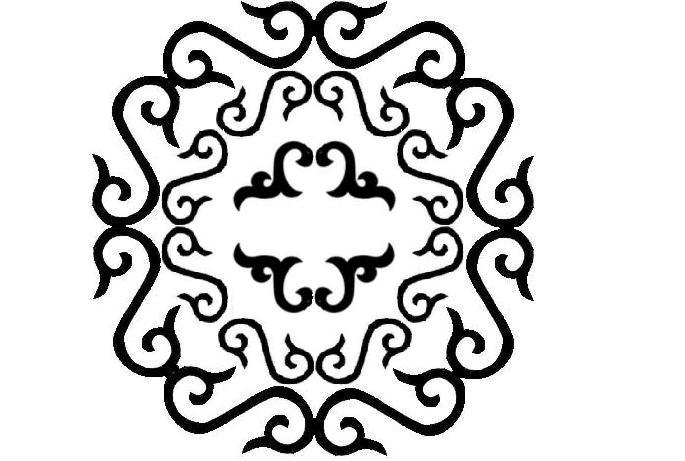 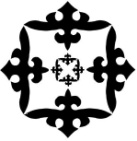 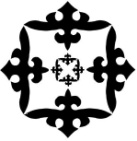 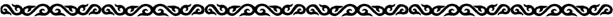 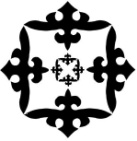 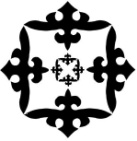 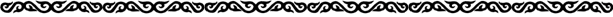 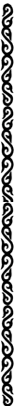 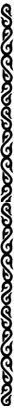 Розетки
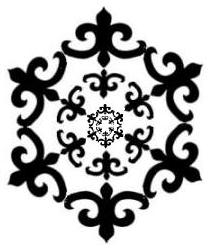 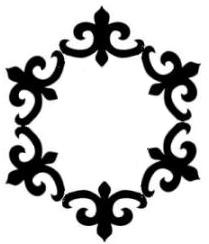 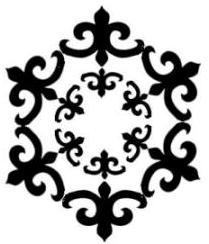 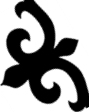 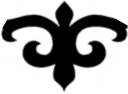 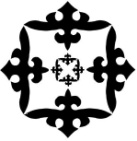 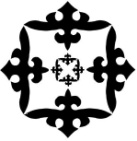 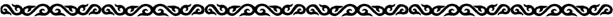 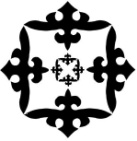 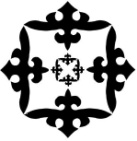 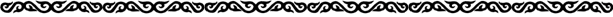 Розетки
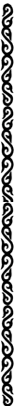 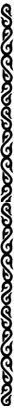 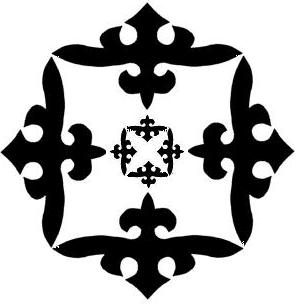 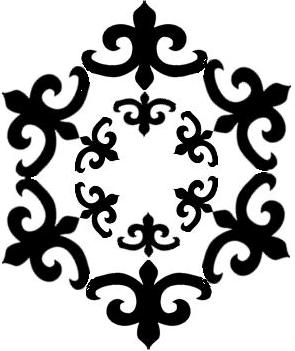 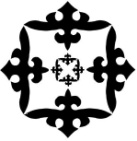 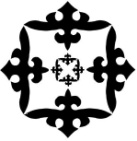 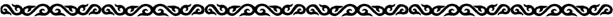 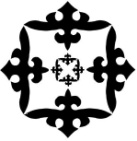 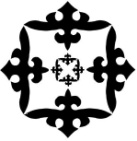 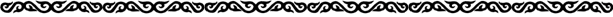 Заключение
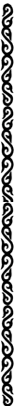 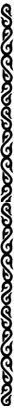 В результате проведенного исследования мы пришли к следующим  выводам:
сложность орнаментальных форм подчинена законам симметрии; 
расположение орнаментов на одежде выстраиваются с применением осевой, центральной и зеркальной симметрий; 
для тувинского орнамента характерны такие виды симметрии, как бордюр, розетка;
в составе орнамента национальной тувинской одежды чаще всего используются животные и растительные мотивы;
используя законы построения орнаментов и тувинские мотивы можно создать различные орнаменты.
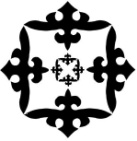 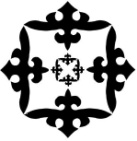 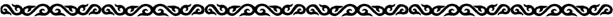 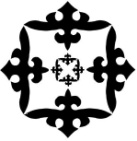 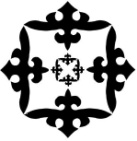 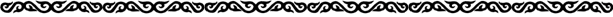 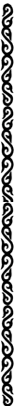 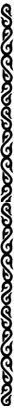 Спасибо за внимание
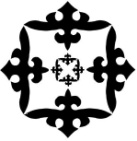 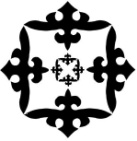 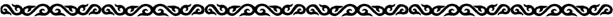